Условия поставки по Инкотермс
Подготовил 
Борисов Василий
146 группа
Что означает «Инкотермс» (Incoterms)?




Инкотермс (Incoterms) – это международные правила, признанные правительственными таможенными органами, юридическими компаниями и предпринимателями по всему миру как основные условия для международной торговли товарами. Сфера действия Инкотермс (Incoterms) распространяется на права и обязанности сторон по договору купли-продажи в части перевозки товара от продавца покупателю, ответственности за утрату и повреждение товара, его таможенной очистки и страхования.
Какое правило Инкотермс следует использовать в 2021 году?


Правила Инкотермс 2020 это последняя версия правил, которая актуальна в 2021 году и будет действовать в течение этого десятилетия, до 2030 года. Следующий пересмотр правил Инкотермс планируется в 2029 году.
Стороны договора купли-продажи товаров в 2021 году могут продолжить использование правил Инкотермс 2010, или правила Инкотермс 2000, и даже выбрать более ранние версии Инкотермс, поэтому важно четко указать выбранную версию в контракте. Однако МТТ (ICC) участникам ВЭД рекомендует использовать самую последнюю версию правил Incoterms 2020.
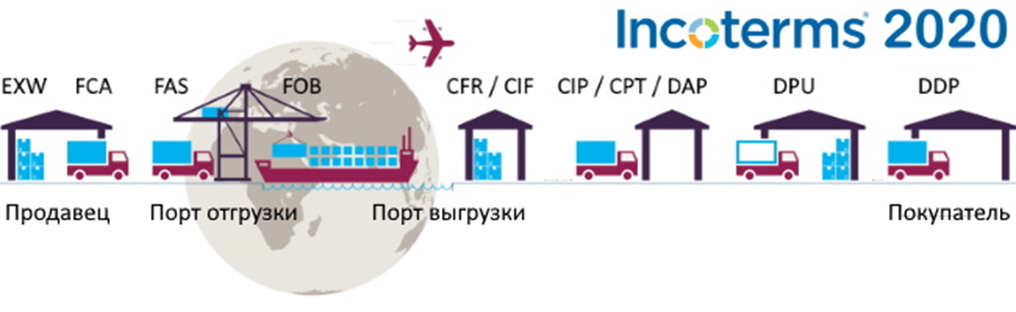 Какой термин Инкотермс следует использовать в контракте?
Условия поставки Инкотермс 2020 также как и предыдущая версия правил Инкотермс 2010 состоит из 11 торговых терминов, которые делятся на 2 категории в зависимости от вида транспорта
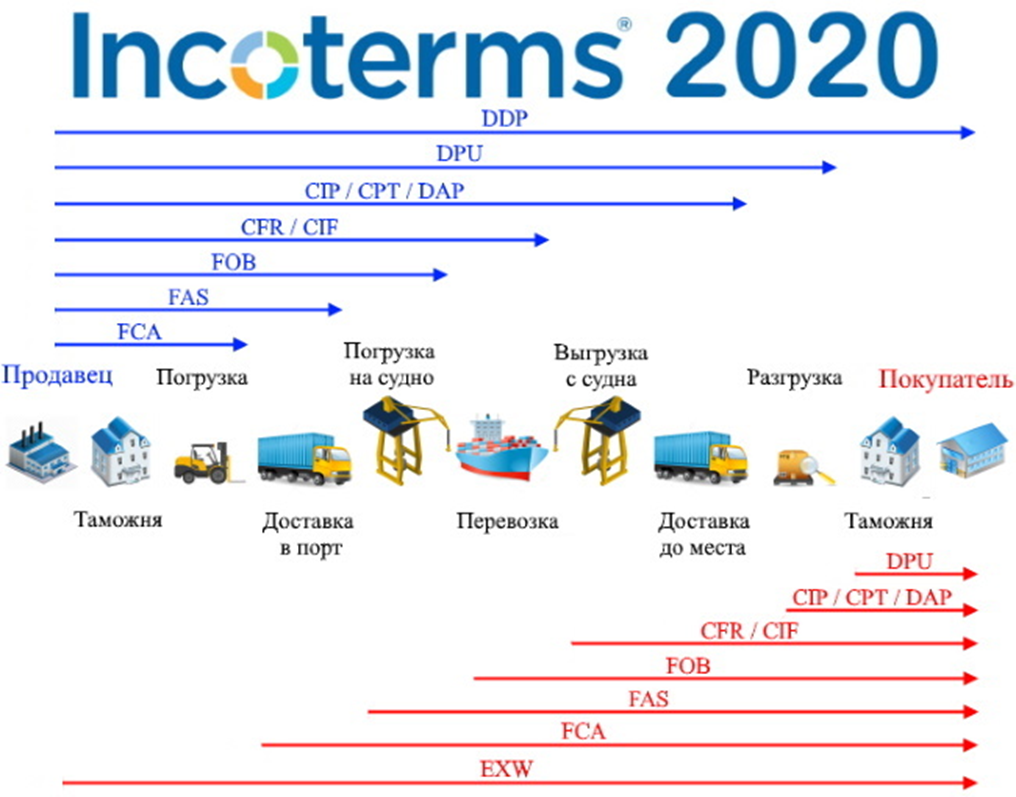 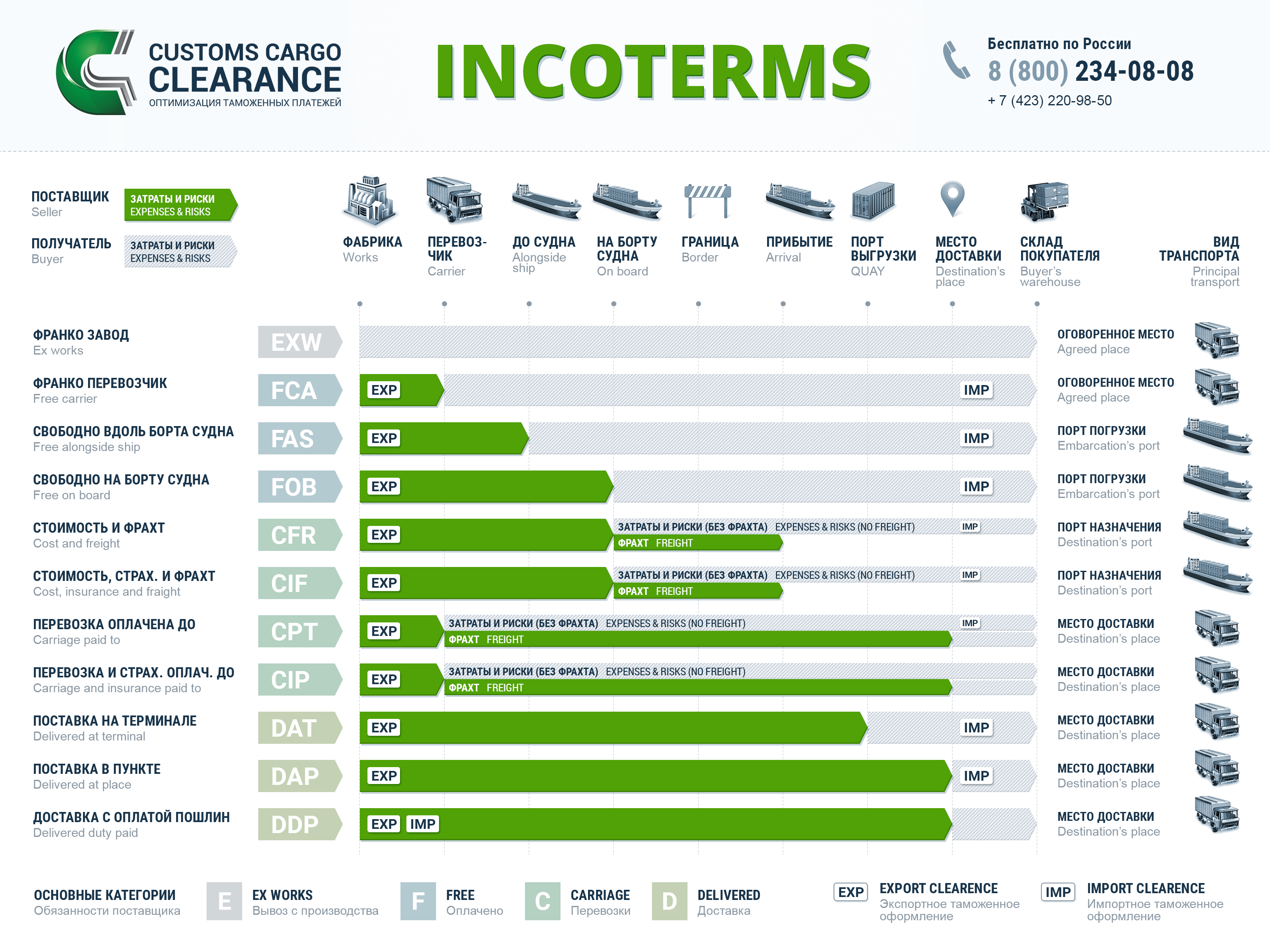 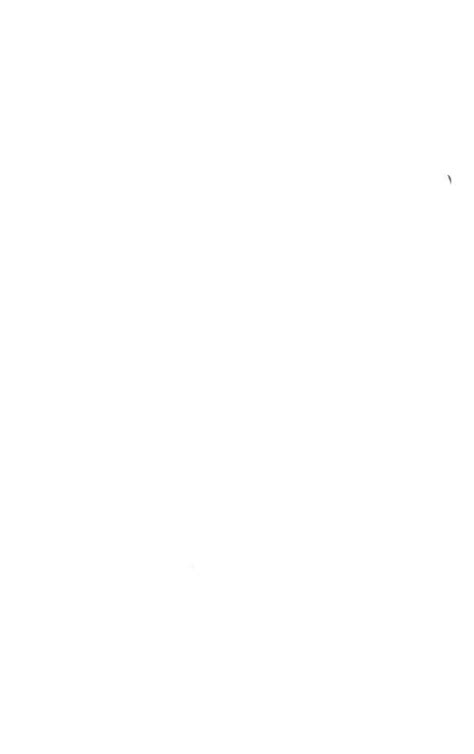